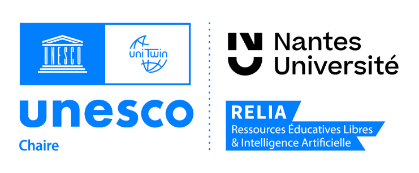 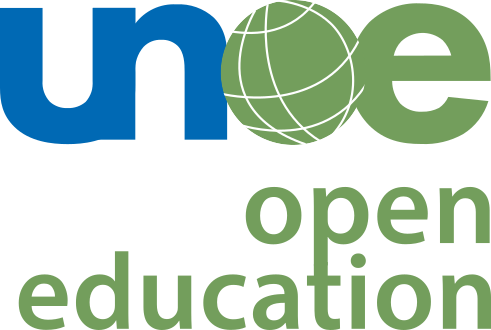 L’emploi des IAs génératives dans ce cours
Colin de la Higuera, septembre 2024
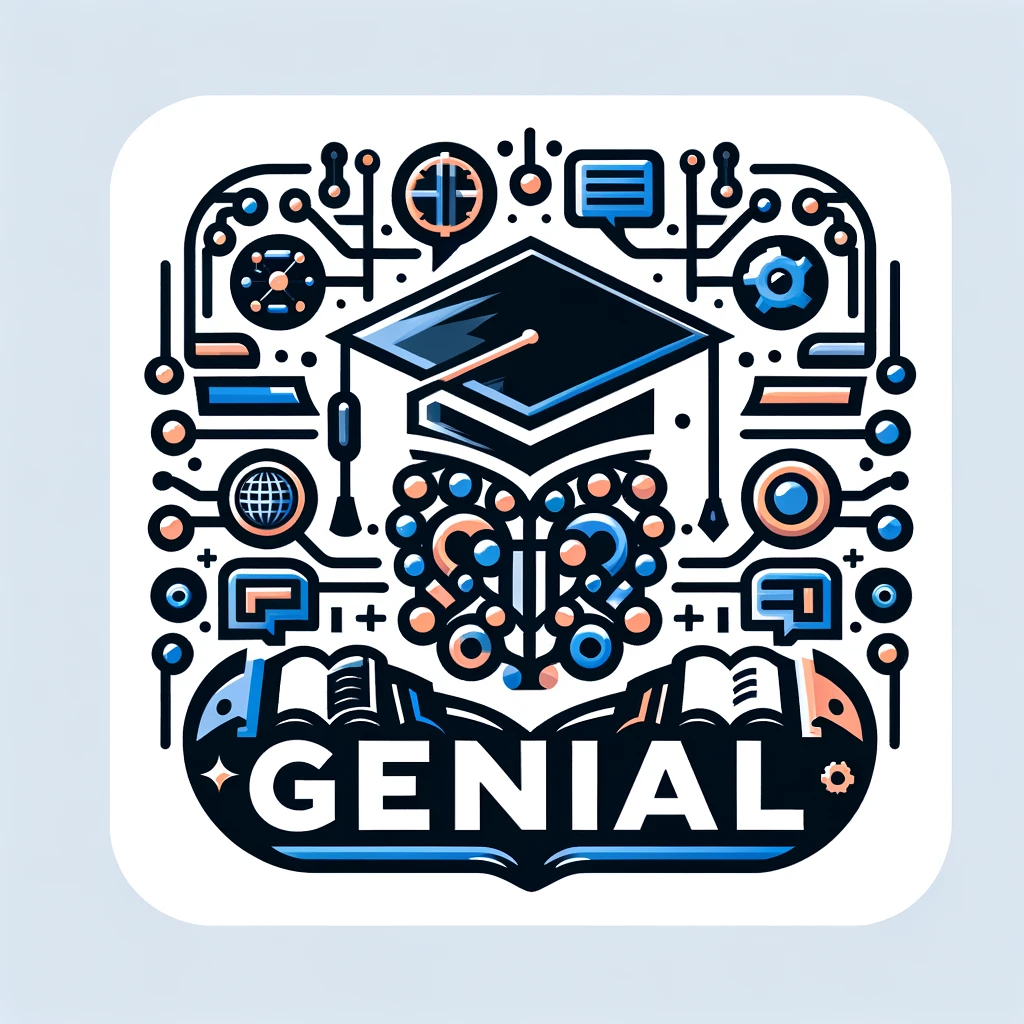 XLG1IE020 - Algorithmique et programmation pour les sciences
1
Remarques préliminaires
Ces consignes sont celles d’un enseignant et ne reflètent pas l’opinion d’un département, d’une faculté ou de Nantes Université
Ces remarques concernent tous les cours, mais ne s’appliquent en tant que consignes qu’à celui-ci (LG1IE020 - Algorithmique et programmation pour les sciences)
Vous pouvez demander à vos enseignants leurs consignes pour leurs cours
Les IAs génératives
En Novembre 2022, ChatGPT a été rendu public
ChatGPT n’est pas la seule IA générative
ChatGPT et les autres IAs génératives ne sont pas des outils conçus pour l’éducation mais ils jouent un rôle non négligeable aujourd’hui dans ce domaine
Ne pas s’en servir peut être aussi contre productif que s’en servir abusivement
Quelques rôles en éducation
Ils peuvent être utilisés pour
faire le travail à notre place
réviser et apprendre utilement
Rôle en informatique
Les IAs génératives sont capables de coder : en particulier, elles peuvent résoudre tous les exercices de L1
Pour autant de plusieurs questions se posent :
si les IAs savent coder des choses simples, ne faut-il pas étudier les choses difficiles ?
si les IAs savent déjà coder, à quoi cela sert-il d’apprendre ?
Remarque et invitation
Si la question “Maintenant qu’on a l’IA, ça sert à quoi d’apprendre ?” vous intéresse et si vous voulez rejoindre un groupe de réflexion sur ce sujet, la Chaire Unesco RELIA recrute une quinzaine d’étuidiant.es pour se réunir une fois tous les 15 jours entre octobre et novembre et travailler ensemble sur des réponses à ces questions.
Puis, nous échangerons nos réponses avec des étudiant.es en Afrique du Sud, au Brésil, au Liban, en Tunisie, en Allemagne, en Uruguay…
Pour candidater envoyez un mail avec en moins de 200 mots les raisons pour lesquelles cela vous intéresse, à 
unoe-events@univ-nantes.fr
Concrètement
En Travaux dirigés et Travaux pratiques
Interdiction d’utiliser les IAs génératives sauf indication explicite de l’enseignant.e
Les enseignants de TD et de TP sont aussi là pour vous aider et fournie les explications utiles
Contrôle continu
Vous n’aurez pas accès aux IAs génératives
Chez vous
Vous êtes chez vous
Quelques choses à savoir quand même
Les IAs génératives ne vous donnent pas toujours la meilleure solution
Les IAs génératives peuvent même dire des conneries
C’est un outil. Comme avec n’importe quel outil, on ne rejette pas la responsabilité sur son outil
La grande difficulté est d’arriver à exercer son esprit critique
Réviser avec les IAs génératives
Il est utile de questionner celles-ci sur un point du cours
On peut lui demander de nous fournir des exemples supplémentaires
On peut lui demander de l’aide sur un code informatique qu’on n’arrive pas à faire fonctionner
Mais on garde en tête que si on délègue tout le travail aux IAs génératives, on n’apprend rien
Generative AI Can Harm Learning Hamsa Bastani, Osbert Bastani, Alp Süngü, Haosen Ge, Ph.D. Özge Kabakcı et Rei Mariman
Une étude sur 1000 élèves environ
3 scénarios de révision : sans IA, avec GPT Base (GPT-4), avec GPT Tutor
Phase de révision : +48% pour GPT Base, +127% pour GPT Tutor
Phase de restitution (sans IA) : -17% pour GPT Base


Les exercices de révision sont mieux réussis avec l’aide de l’IA, mais au contrôle de connaissances qui a suivi, le niveau a baissé
https://papers.ssrn.com/sol3/papers.cfm?abstract_id=4895486
ChatGPT is BullshitMichael Townsend Hicks, Joe Slater et James Humphries
Selon Harry Frankfurt, le “Bullshit” est le contenu produit sans intérêt (concern) pour la vérité. Donc pas l'intention de mentir.
Les termes « erreurs » et « hallucinations » ne sont donc pas corrects
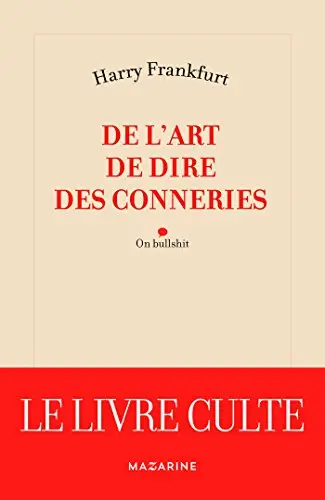 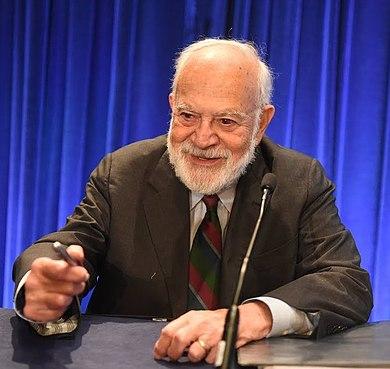 Harry Frankfurt : l’art de dire des conneries
[Speaker Notes: Cet article récent (juin 2024) au titre outrancier, vient pourtant dire des choses essentielles. Que l’IA ne se trompe pas, ne ment pas. Pour faire cela, un LLM devrait avoir une notion du vrai et du faux. Ce n’est pas le cas. Elle confond donc allégrement le vrai et le faux. En anglais elle « bullshit ». Un philosophe et essayiste américain avait développé une théorie du bullshit, et cela s’est traduit au français en « des conneries »]